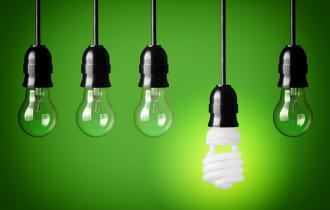 Chapter 4
ENERGY
Section 1 :  The Nature of Energy
Energy is the ability to cause change
Types of energy
	1. Kinetic
	2. Potential
		Elastic Potential
		Chemical Potential
		Gravitational Potential

Energy Measured in Joules (J)
1.  Kinetic Energy
Energy in the form of motion
Amount of KE depends on mass and velocity

	            KE = ½ m x v2
2.  Potential energy
Energy stored in motionless object

Elastic PE– stored in the things that stretch or compress (rubber band, spring)
Chemical PE – energy stored in chemical bonds (food, fuel)
Gravitational PE – energy store by things above Earth
More on GPE………
Gravitational PE – depends on it mass, the acceleration due to gravity, and its height above ground

GPE = m x 9.8m/s2 x h

Any thing that can fall has GPE
 (a pen sitting on the desk)
Section 2:  Conservation of Energy
Energy can change from one form to another
Law of Conservation of Energy – energy may change from one form to another, but the total amount of energy never changes.
As a swing moves back and forth, its energy continually converts from kinetic to potential and back.
If the energy of the swing decreases, then has to be given to some other form
FRICTION converts some of the 
    mechanical energy into thermal 
    energy (rub hands together, race car tires)
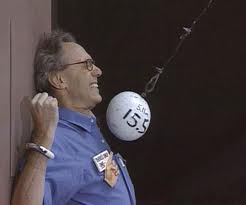 Mechanical Energy – 

		ME = PE + KE
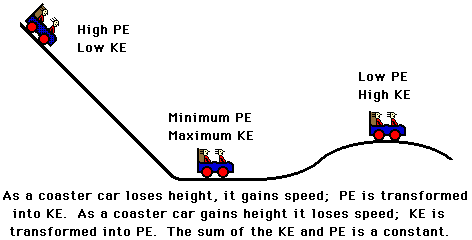 So as KE increases – PE decreases!  They just switch back and forth!!

Both together or ME
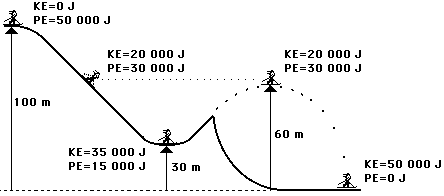 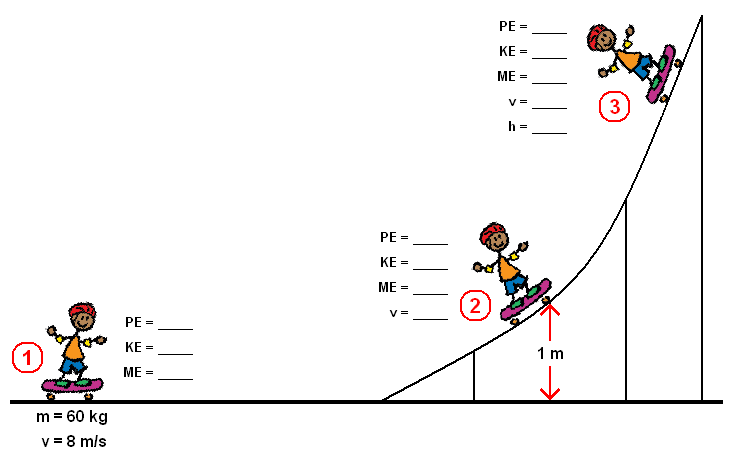 Converting Mass into Energy
Nuclear fusion – 2 nuclei are fused together – takes place in the sun
Nuclear fission – 2 nuclei are broken apart
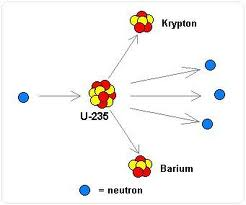 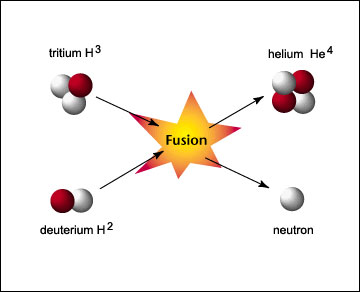 Fusion
Fission
Conservation of energy in your body
Chemical potential energy from food that is stored in your body is used to fuel the processes that keep you alive.
Calorie – measurement of energy from food.  
1 calorie is = to 4,180J
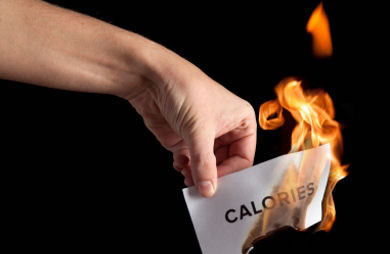 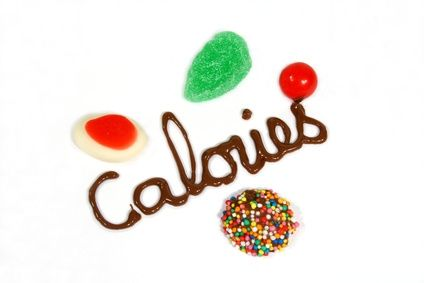 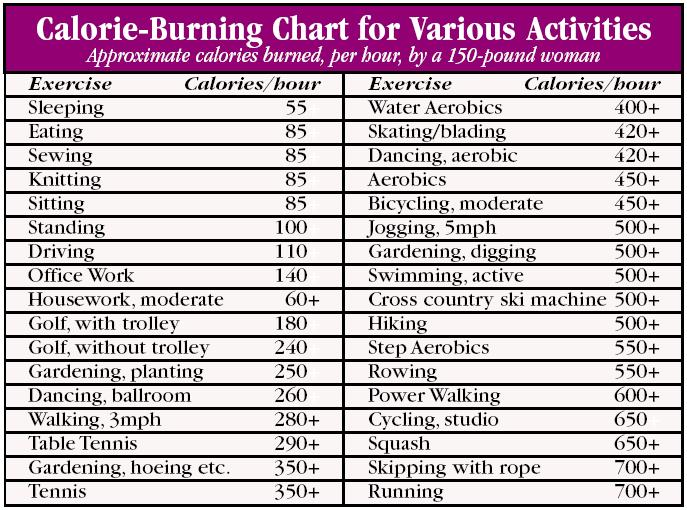